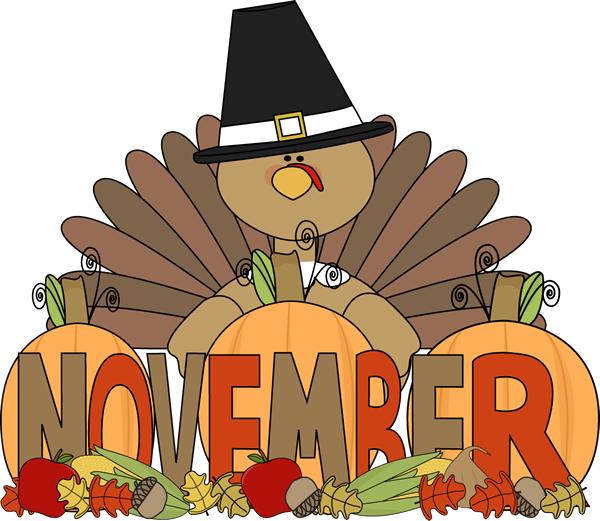 Ms. Xu’s 1st Grade 
14th Week Update
（11/24-11/25)
A Message from the Teacher
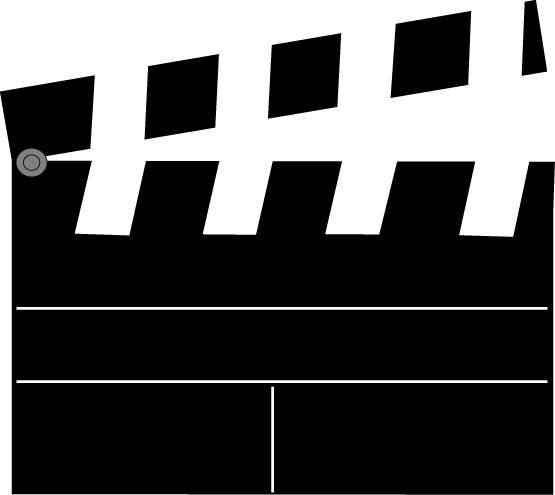 Dear Families,
Welcome back for a short but lots of FUN week. This week, we don’t have any homework for our children because we only have two school days.

In this two-day’s instructions, we will focus on Geography Awareness Week. For first grade students, we are going to discuss different facts about Delaware including: What is region? What is map? Delaware History; Delaware Food; Delaware Weather; Delaware Landmarks and so on. Also, students will be learning about Thanksgiving and Chinese Moon Festival. For PowerPoint Slides, please click here. Thank you.

 Zhongli Xu
Zhongli Xu

zhongli.xu@cr.k12.de.us

Zhonglixu.weebly.com
11/24-11/25 Geography Awareness Week.
11/26-11/28 School Closed for Thanksgiving Holiday.
12/1 School Reopens
12/16 Gingerbread House PBS Celebration. ( Please make sure you send in your child’s pride bucks if you see any at home. Students need 100 pride bucks to buy tickets)
Homework Support in Math and Chinese
There is no homework this week because it is a short and busy week. However, if you would like to kids to continue Chinese reading at home, you can still practice reading Chinese books that we have learned:
 “What’s the weather like today?”
“Flowers and Weather”
“Little Red Hen”
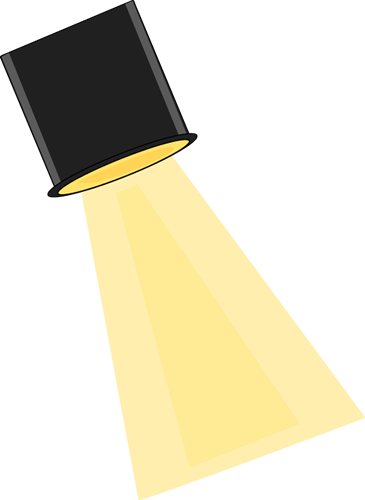 Looking Ahead at Simpson
Math
Chinese
Social Studies
SWBAT:
(Student will be able to)
Understand the meaning of “=“ sign.
Use different numbers from 0 to 10 to make 10 fluently.
Fluent fill in fact family houses.

Vocabulary:
Equal sign; add; represent; plus; minus; altogether; group; make 10; same; fact family house; take away; same amount; number line; represent
SWBAT:
(Student will be able to)
Read learn Flowers and Weather book in Chinese and begin to read the book independently.
Start learning the book: What Will You Wear Today?


SUPPORTING LINKS, PLEASE CLICK:

Flowers and Weather
Starting from this week, we will begin Social Studies Unit on Schedules. Students will be learning what is schedule, why schedule is important and how to read a schedule.

SWBAT:
(Student will be able to)
Understand what is schedule.
Get the basic concept of scheduling.
Understand school’s class schedule in Chinese side.